Dissection Protocol
Week 11
STRUCTURE
Pathological-anatomical diagnosis consists of four parts:

I. Morbus principalis

II. Complicationes

III. Causa mortis

IV. Inventus accesorius
ANALYZE THE DISSECTION PROTOCOL
LIVORES MORTIS
Hypostasis; a settling of  blood in the lower parts of body post mortem, which causes a purplish red discoloration of the skin
start 20-30 min after death, visible 2 hours after death, maximum extent 8-12 hours after death
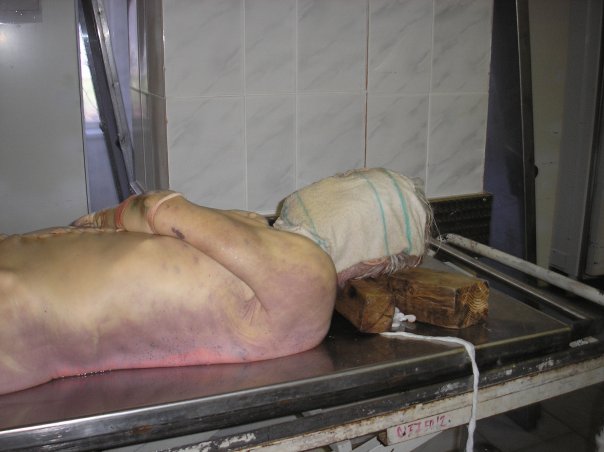 Emphysemapulmonale
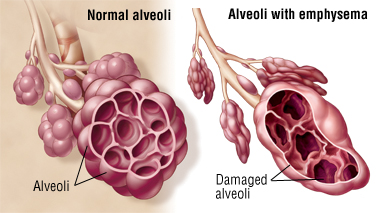 a type of COPD (chronic obstructive pulmonary disease) together with e.g. bronchitis; 
   a dilatation of pulmonary ways and destruction of intraalveolar septa, permanent excessive amount of air in lungs
Symptoms: shortness of breath, cough, sputum, gets worse over time
Causes: smoking, air pollution, chronic bronchitis
conus occipitalis
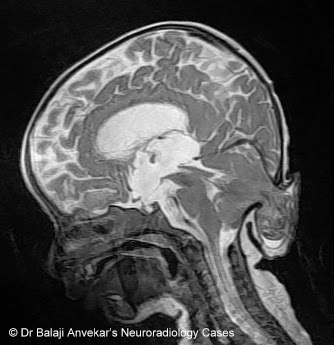 herniation/compression of the life important brain structures into foramen occipitale magnum; fatal
ecchymoses
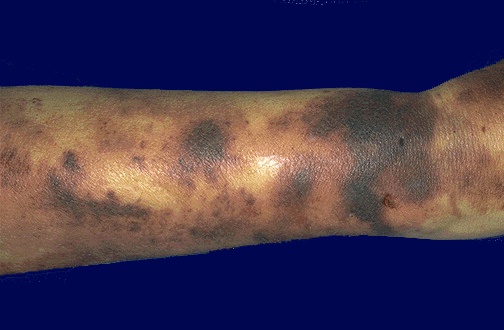 subcutaneous spots of blood similar to haematoma; however, not caused by trauma but a pathophysiology of cells / vessels
hypertrophia trabecularis
pathological overgrowth of the trabeculae of heart muscle
cor pulmonale
pulmonary heart disease; enlargement and failure of the right ventricle due to high blood pressure in lungs or pulmonary stenosis
MATCH THE TERMS WITH APPROPRIATE ADJECTIVES AND CONNECT WITH „CUM“:
emphysema – fractura – decubitus (pl.) – pneumothorax 
conus – ebrietas – haemosinus
ebrietate a-a
ebrietas alcoholica
decubitibus p-is
decubitus superficiales
emphysemate p-i
emphysema pulmonale
pneumothorace t-o
pneumothorax traumaticus
cono s-i
conus temporalis
fractura c-a
fractura comminutiva
haemosinu t-i
haemosinus temporalis
[Speaker Notes: cum ebrietate alcoholica; cum decubitibus superficialis; cum emphysemate pulmonali; cum pneumothorace traumatico; cum hemosinu sphenoidali; 
cum fractura comminutiva; cum cono temporali]
Melanoblastoma dorsi reg. subscapularis l. dx.
Metastases multiplices cerebri lat. utr., cerebelli lat utr., et ad pulmones.
       Oedema cerebri.
       Decubitus reg. sacralis superficialis parvus. Hypertrophia lienis.
       Arteriosclerosis universalis. Bronchopneumonia hypostatica microfocalis l.dx.
Thromboembolia ramorum arteriae pulmonalis l. dx. multifocalis. Dilatatio ventriculi cordis dextri acuta.
Defectus dentium partialis reg. mandibulae l. sin. Atrophia fusca myocardii et hepatis.
       Adenoma lobi sinistri glandulae thyroideae. Stp. HYE et adnexectomiam bilateralem. Striae cutis  reg. abdominis. Degeneratio cuspidum valvae mitralis. Cystes serosae corticis renum. Urocystitis catarrhalis.
9
[Speaker Notes: Odpovědi jsou v poznámce pod následujícím slidem
Co je příčinou smrti?
Jak se nazývají jednotlivé části epikrízy (shrnutí pitvy)?
Jedná se o muže, či ženu?
Co znamená zkratka HYE?
Najděte všechny záněty.]
MAN / WOMAN ?

CAUSE OF DEATH ?

INFLAMMATIONS ?

TUMOURS ?